Associate Degree,
Diesel Technology
License
Certificate,
Diesel Technology
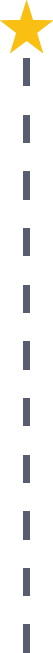 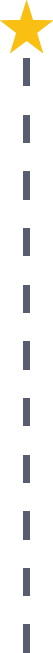 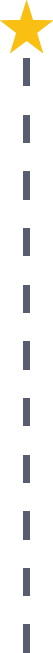 Start 
Pre-Transportation
As early as grade 7
(based on readiness)
School Bus Driver
Median Salary: $26,460
Job Growth (10 yr): 2.6%
Annual Openings: 288
Average Tuition (1 yr): $0 –$3,900/yr
Diesel Mechanic
Median Salary: $42,440
Job Growth (10 yr): 8.2%
Annual Openings: 293
Average Tuition (1 yr): $0 –$3,900/yr
Transportation Supervisor
Median Salary: $50,770
Job Growth (10 yr): 9.6%
Annual Openings: 258
Average Tuition (2 yrs): $3,900/yr
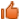 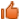 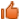 Workplace Visits
Job Shadow
Internship
Work
Supervised Experience
---
Work
Supervised Experience
Internship
---
Work
Internship
---
Work
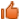 Data reflects 2014 Ohio labor statistics and public institutions of higher education for 2013-2014. For specific tuition costs, visit ohiohighered.org.
Ohio In-demand Occupations
Visit education.ohio.gov/CareerConnections for reference information. 
Course titles and sequences will vary between schools.
6/2015